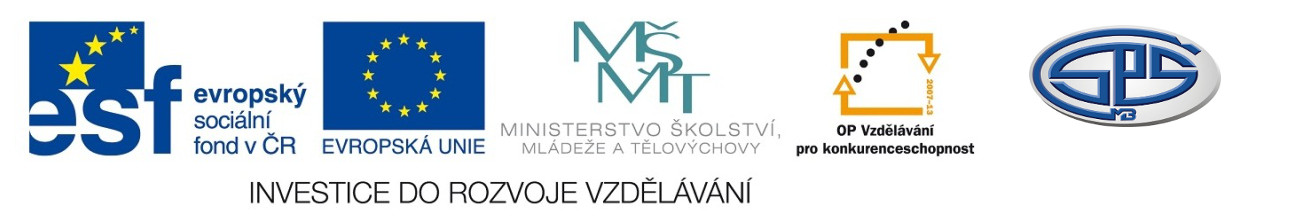 Soubor testů 2Mgr. Ludmila Růžičková
Střední průmyslová škola, Mladá Boleslav, Havlíčkova 456
CZ.1.07/1.5.00/34.0861
MODERNIZACE VÝUKY
Anotace
Předmět: český jazyk a literatura
Ročník: I. ročník SŠ
Tematický celek: Počátky české literatury do doby veleslavínské	                  
Klíčová slova: soubor testů
Forma: soubor testů	
Datum vytvoření: 22. 9. 2013
Soubor testů 2
Test č. 1
A                                                       B

         1) Dalimilova kronika                      1) Alexandreida
         
          2) Mastičkář                                     2) Život sv. Kateřiny
Test č. 2
A                                                               B

Podkoní a žák                                       1) Píseň veselé chudiny
Hradecký rukopis                                 2) Mastičkář
Test č. 3   Uveďte, o jaký literární druh a literární žánr se jedná
Kronika česká                                 1)  Legenda o sv. Prokopu
Alexandreida                                  2)  Satiry o řemeslnících a konšelích
Mastičkář                                        3)  Dalimilova kronika
Knížky šestery                                4)  listy z Kostnice
O pravopise českém                      5) Jistebnický kancionál
Hádání Prahy s Kutnou Horou     6) O boji duchovním
Postila                                              7) Knížky o svatokupectví
O trojím lidu                                    8) Podkoní a žák
Test č. 4
Uveďte všechny informace, které víte, o

                             A                                               B

           Petru Chelčickém                            Janu Husovi
Test č. 5
A                                            B

Hrdinské národní eposy                         1)  Dvorská lyrika
Gotické malířství a sochařství               2) Gotická architektura